TOPIC Tahoma38 PT
SUBTITLE Tahoma 28 pt
TITLE
Text on the slide.

TITLE
Grant/Research Support
Consulting Fees/Honoraria
Major Stock Shareholder/Equity
Royalty Income
Ownership/Founder
DISCLOSURE STATEMENT OF FINANCIAL INTEREST
Within the past 12 months, I or my spouse/partner have had a financial interest/arrangement or affiliation with the organization(s) listed below.
AFFILIATION/FINANCIAL RELATIONSHIP
Grant/Research Support
Consulting Fees/Honoraria
Major Stock Shareholder/Equity
Royalty Income
Ownership/Founder
Intellectual Property Rights
Other Financial Benefit
COMPANY
Company One
Company Two
Company Three
Company Four

Company Five
Company Six
Company Seven
Company Eight
DISCLOSURE STATEMENT OF FINANCIAL INTEREST
I, (insert name) DO NOT have a financial interest/arrangement or affiliation with one or more organizations that could be perceived as a real or apparent conflict of interest in the context of the subject of this presentation.
TEXT SLIDE – TITLES
Green text can be used as a highlight color
No text shadows on any text
Italics are better to emphasize words rather than underline
Line spacing should be 1 Line with 0.3 before each paragraph
Set the slide transition to wipe right
Remove unnecessary animations
COLOR PALETTE
Use these colors to format all elements in the file including charts, graphic elements and tables
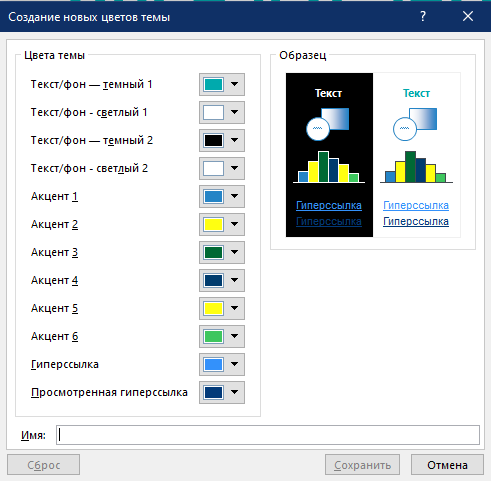 CHARTS SLIDE
Subtitle text 20 pt.
TABLE SLIDE
Subtitle text 20 pt.
SAMPLE ORG CHART
139 patients enrolled between July and December 2004 in 13 clinical sites in Europe, South America and New Zealand
DESIGN
DESIGN: Prospective, non-randomized, single-arm, multi-center clinical evaluation of the AXXESSTM Plus Bifurcated Coronary Stent System 

OBJECTIVE: To evaluate the acute and long-term safety, tolerability and performance of the AXXESS Plus stent 

PRINCIPAL INVESTIGATOR      Eberhard Grube, MD Helios Heart Center,Egburg, Germany
3 patients not stented
136 patients with AXXESS conical stent implanted
Clinical follow-up at 6 months in 99.3% (N=135)
Angiographic follow-up at 6 months in 92.6% (N=126)
Clinical follow-up at 12 months in 96.3% (N=131)
SAMPLE LINE CHART
Subtitle text 20 pt.
PHOTOS & BULLETED TEXT
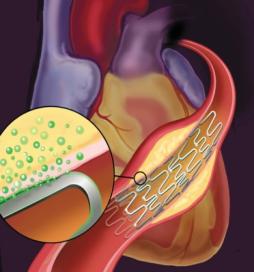 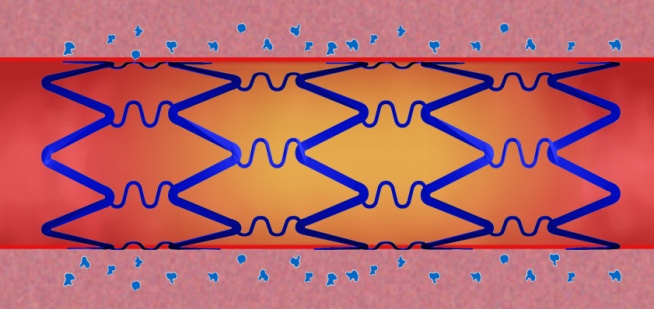 Text here
 Text here
 Text here
Text here
 Text here
 Text here